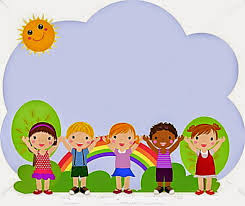 HOẠT ĐỘNG LỄ HỘIBÉ CHƠI TRUNG THULớp: 25-36 tháng
Các bé cùng cô vui đón Trung tHu
Các bé chăm chú ngồi chờ Chị Hằng và chú Cuối
Cô Thu cùng các bé vui đón Trung thu
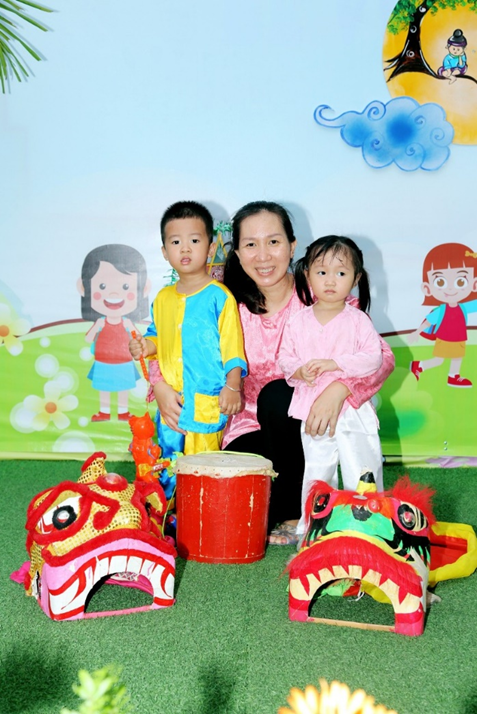 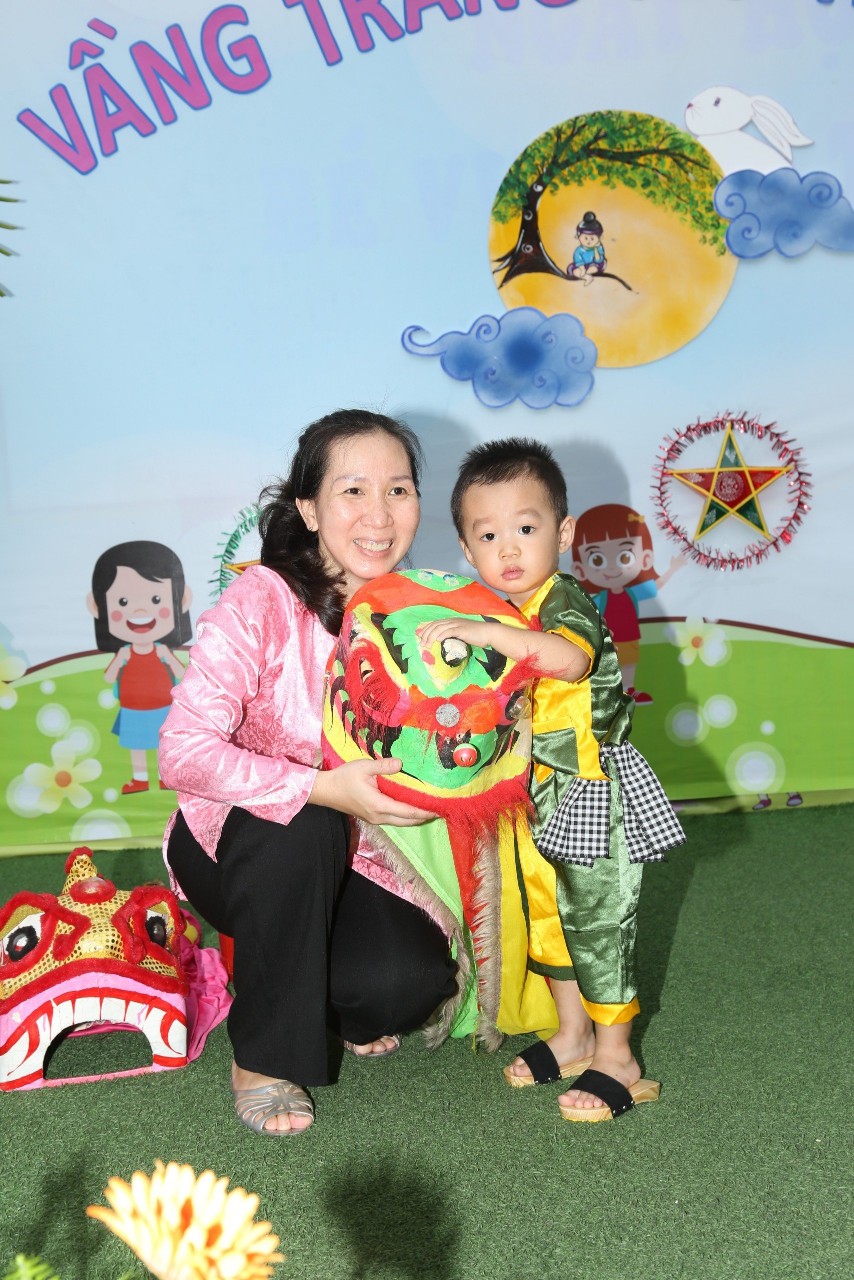 Tuệ Nhi và Phúc Thiện cùng rước đèn Trung thu
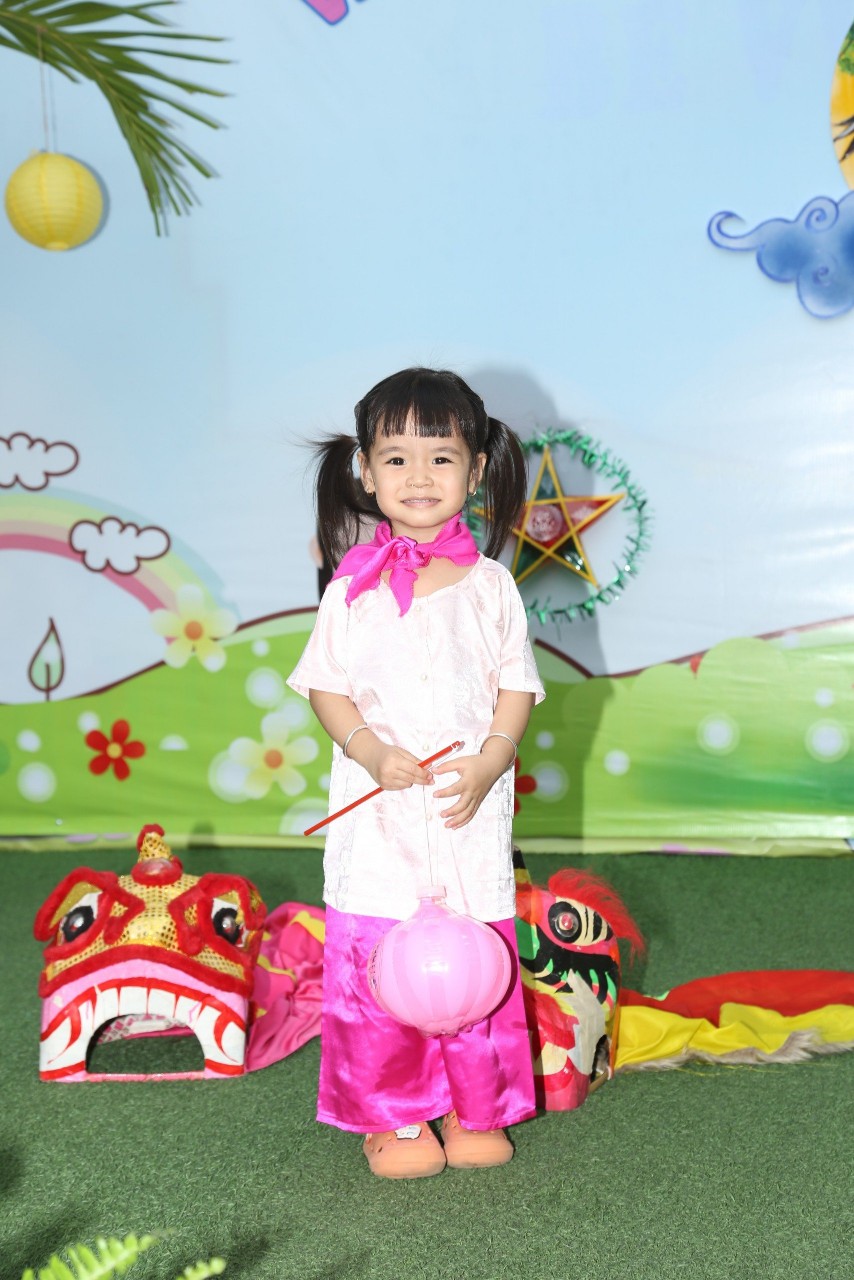 Con đang muốn múa lân cùng Cuội
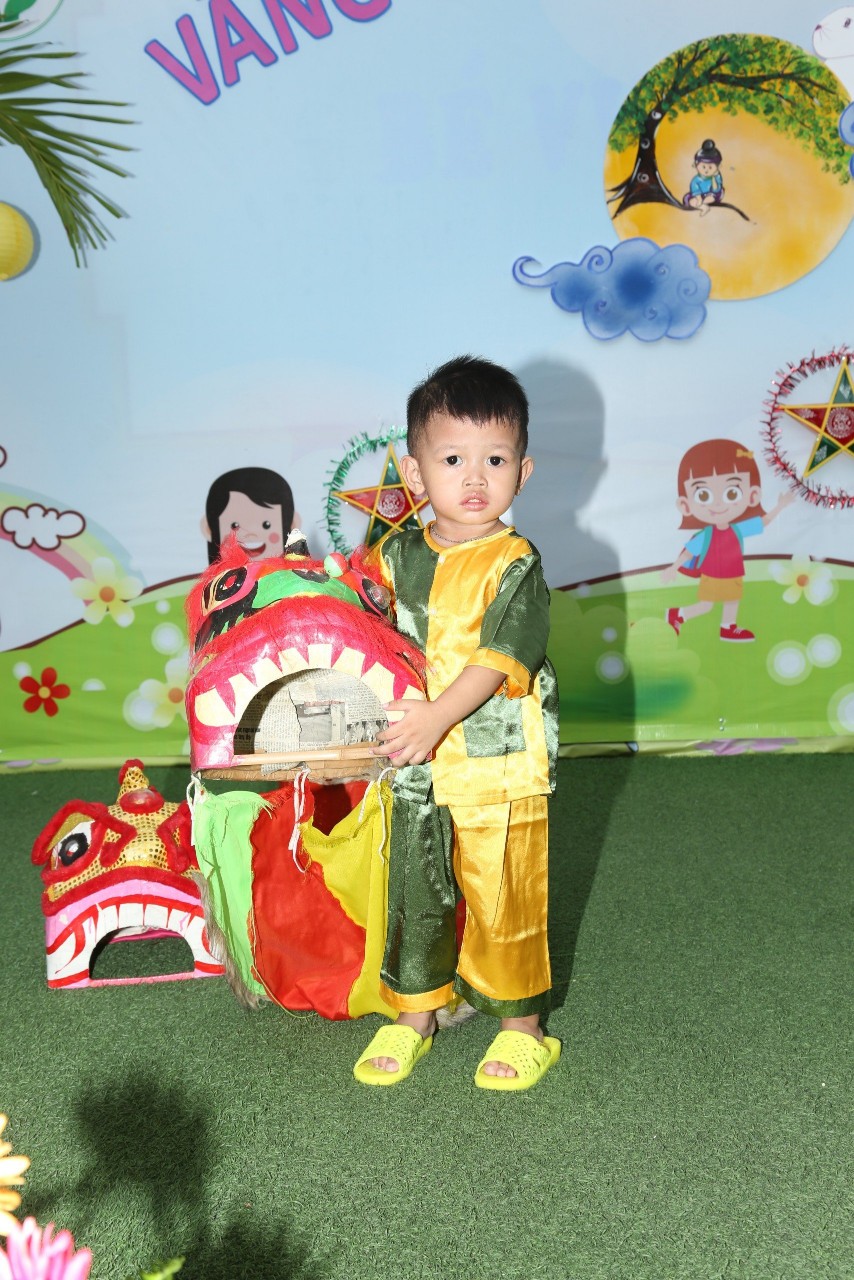 Chú Cuội Bá Khánh và Cuội Minh Quân
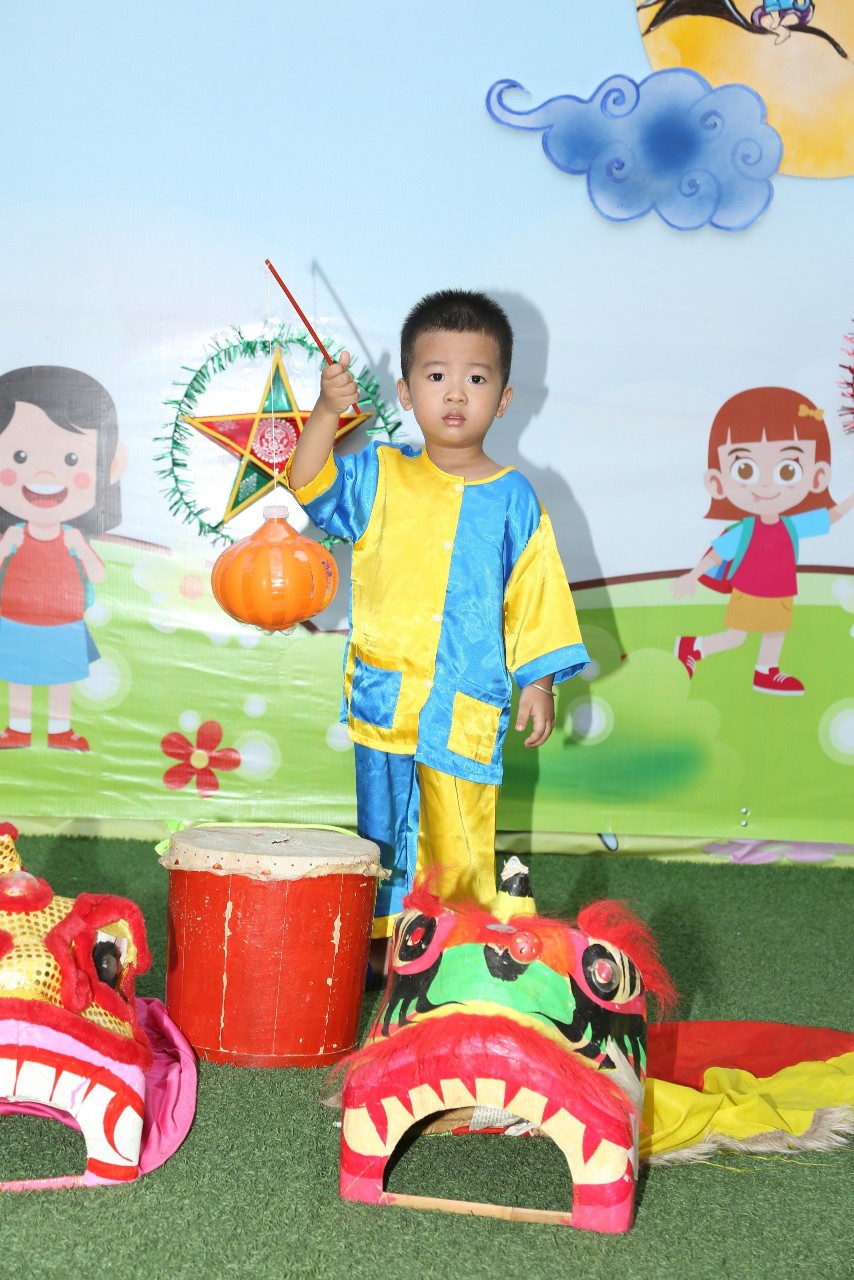 Bé Gia Khánh và Công Trọng làm chú Cuội
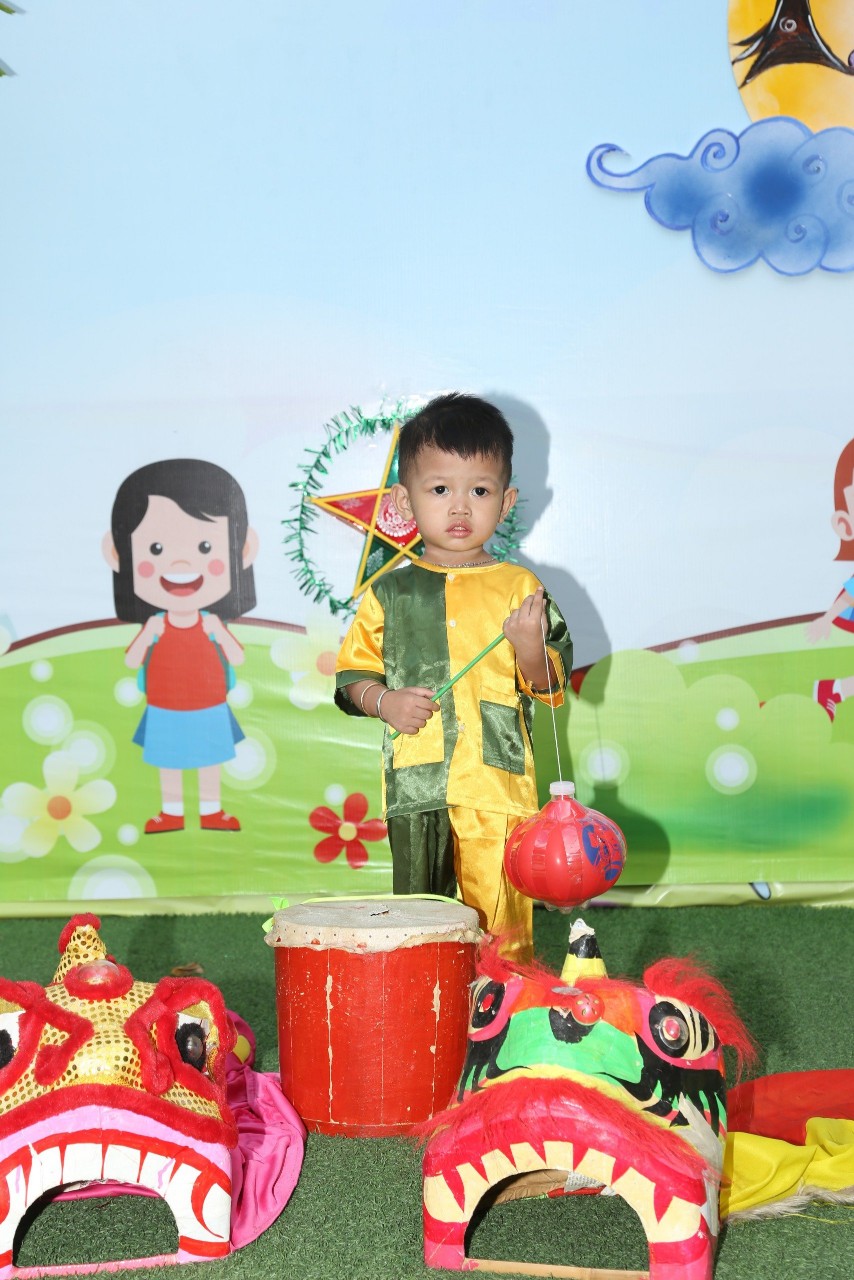 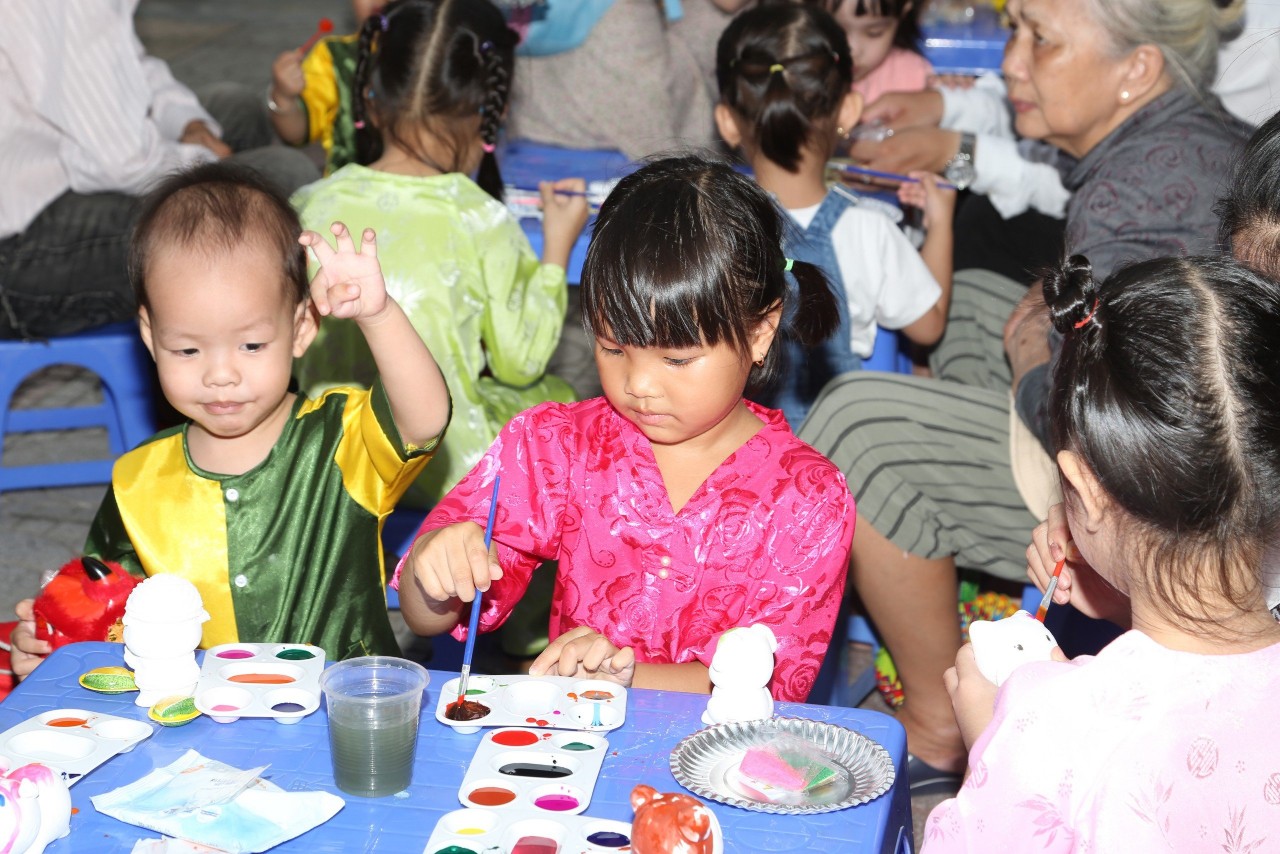 Các bé cùng tham gia các trò chơi
Con chơi giỏi,cô phát kẹo cho con
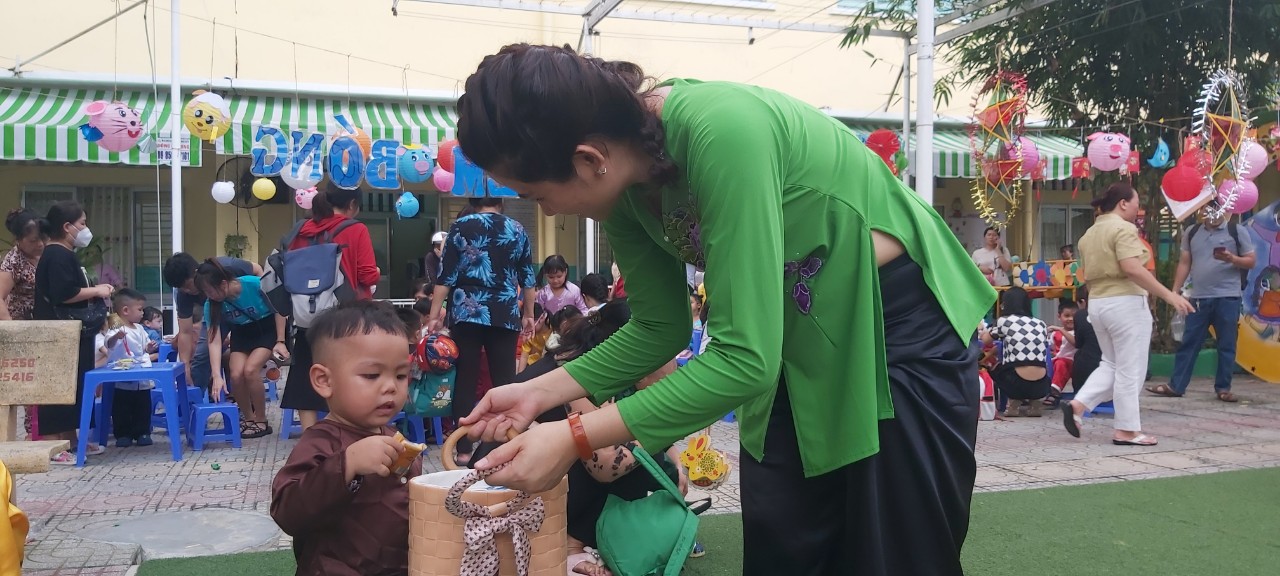